Credit Exposure Update
Spoorthy Papudesi
Credit Work Group
ERCOT Public
April 15, 2020
Monthly Highlights Feb 2020- Mar 2020
Market-wide average TPE increased from  $ 406.6 million to $ 459.5 million
TPE increased mainly due to higher Real-Time and Day- Ahead Settlement Point Prices in March compared to February
Discretionary Collateral is defined as Secured Collateral in excess of TPE,CRR Locked ACL and DAM Exposure
Average Discretionary Collateral slightly decreased from $ 1,264.1 million to $1,226.9 million 
The decrease in Discretionary Collateral is largely due to increase in TPE
Number of active Counter-Parties remained flat 
No unusual collateral call activity
2
TPE/Real-Time & Day-Ahead Daily Average Settlement Point Prices for HB_NORTH Feb 2020– Mar 2020
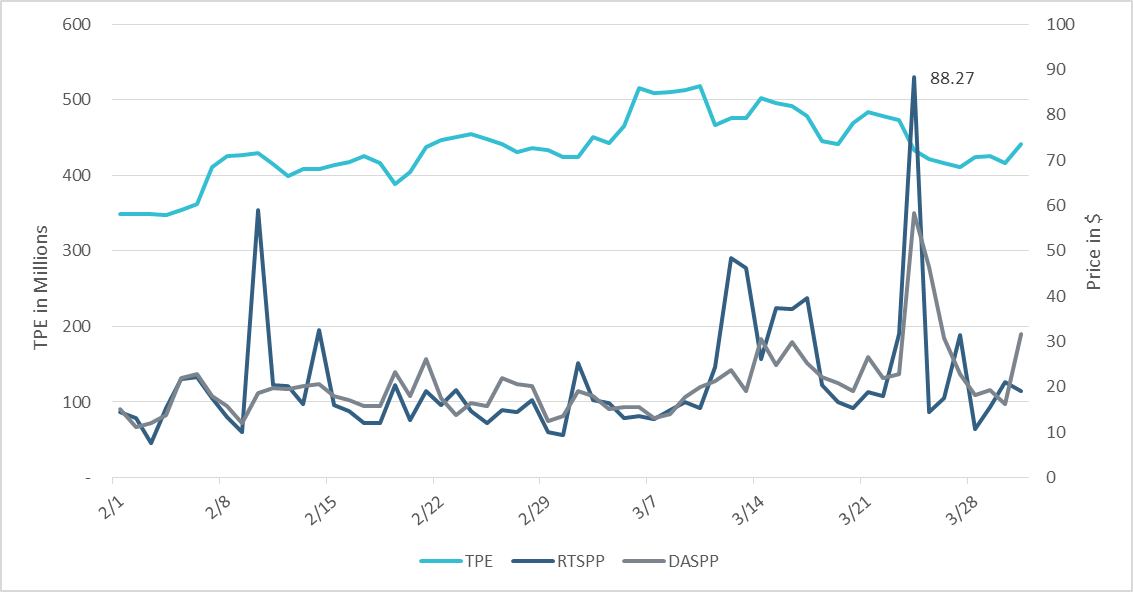 3
TPE and Forward Adjustment Factors Feb 2019- Feb 2020
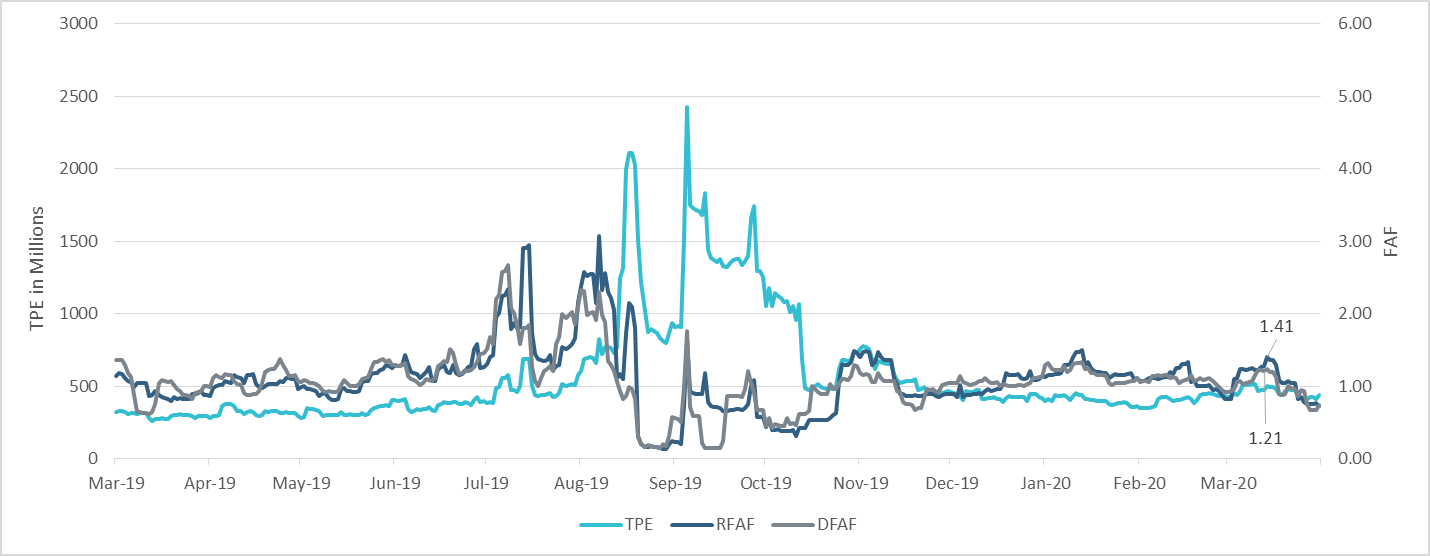 4
Settlement Invoice Charges/TPE Feb 2020- Mar 2020
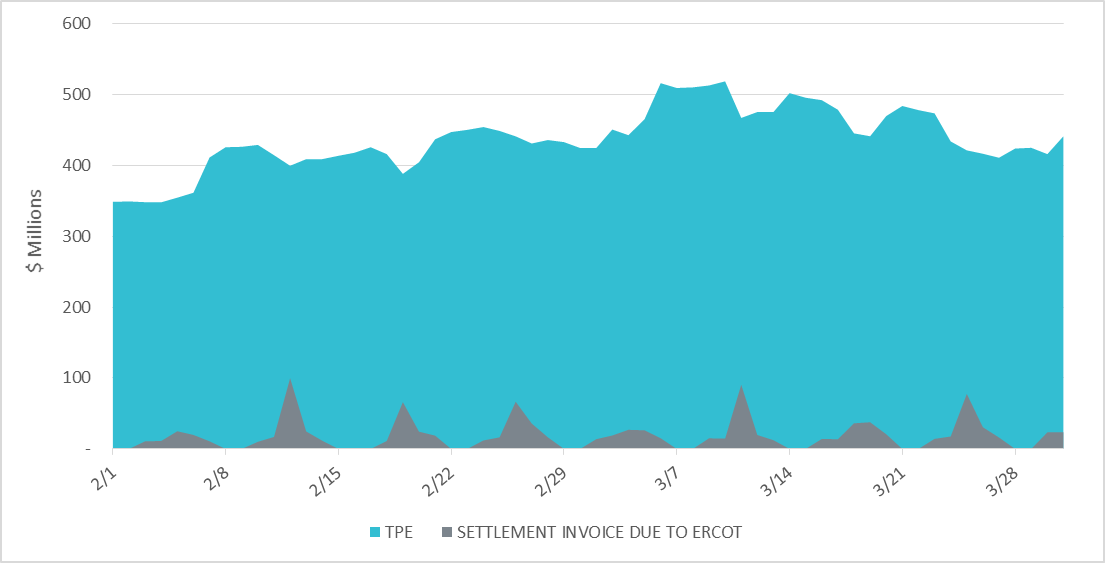 5
Available Credit by Type Compared to Total Potential Exposure (TPE)
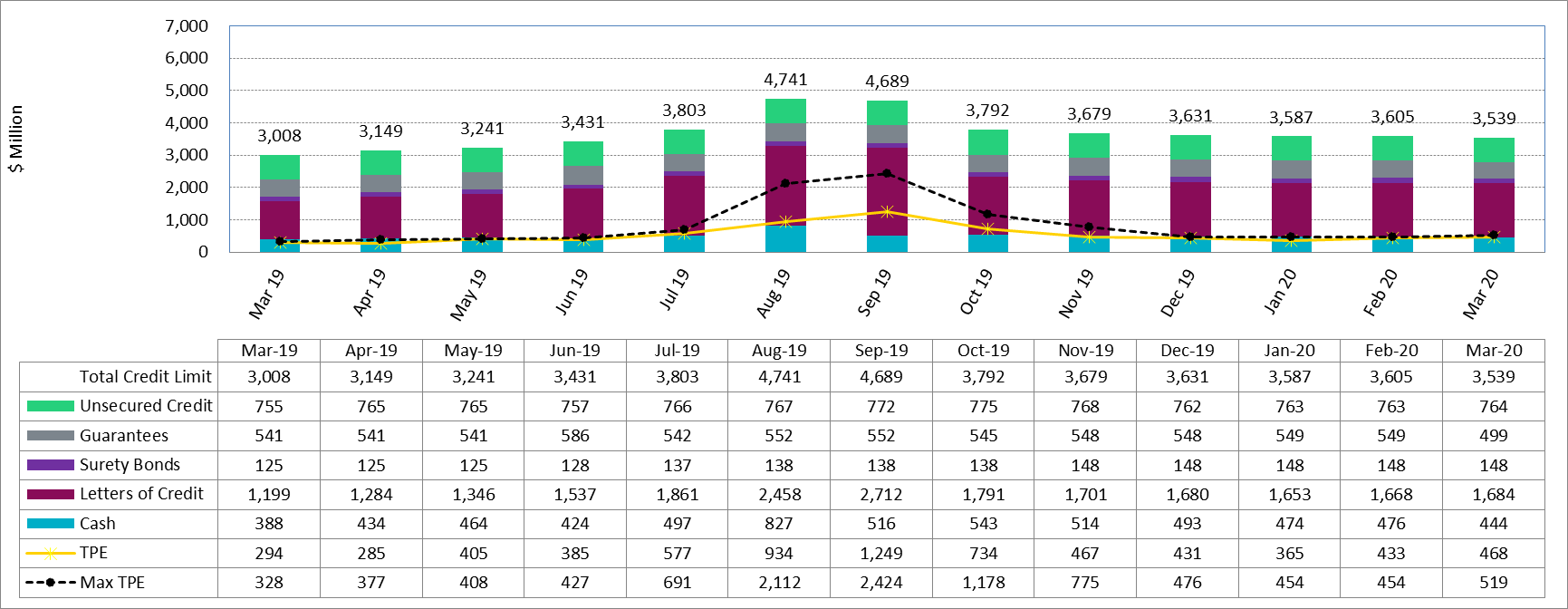 *Numbers are as of month end except for Max TPE
6
Discretionary Collateral Feb 2020- Mar 2020
At a Counter-Party level, no unusual changes were noted
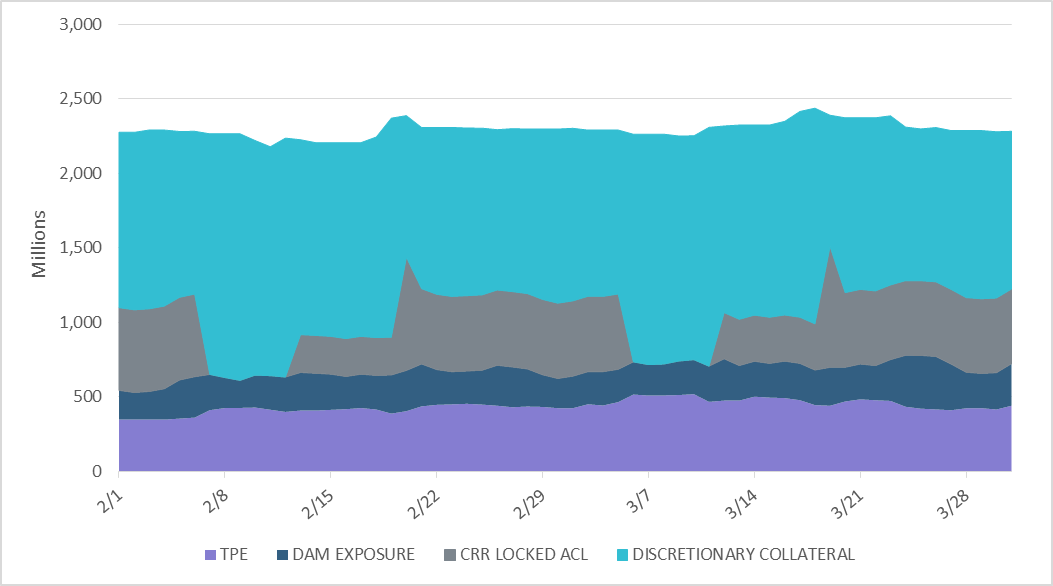 Note: Discretionary collateral doesn’t include Unsecured Credit Limit or parent guarantees
7
TPE and Discretionary Collateral by Market Segment- Mar 2020
Load and Generation entities accounted for the largest portion of discretionary collateral
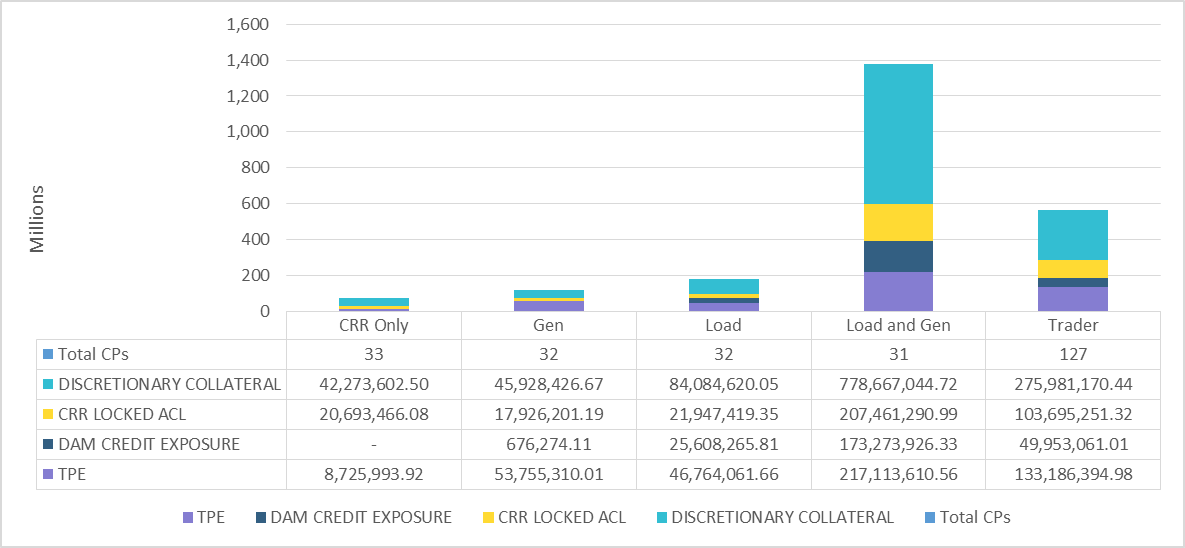 8
Appendix
9
Summary of Distribution by Market Segment
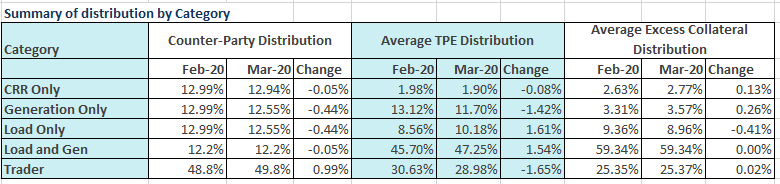 Note: Excess collateral doesn’t include Unsecured Credit Limit and is defined as Collateral in excess of TPE
10
Summary of Distribution by Rating Group
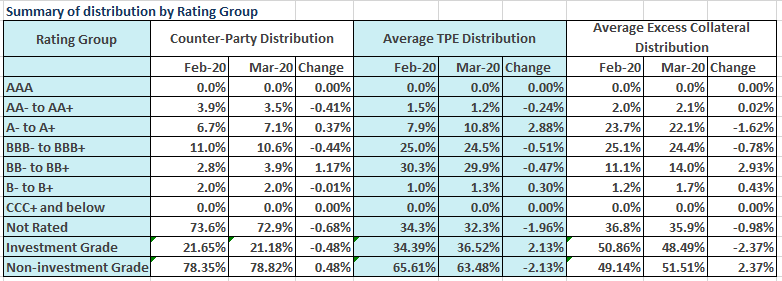 11
Distribution of TPE by Rating and Category
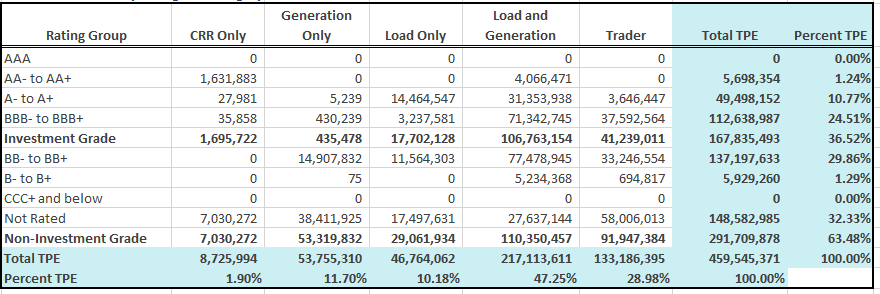 12
Distribution of Excess Collateral by Rating and Category
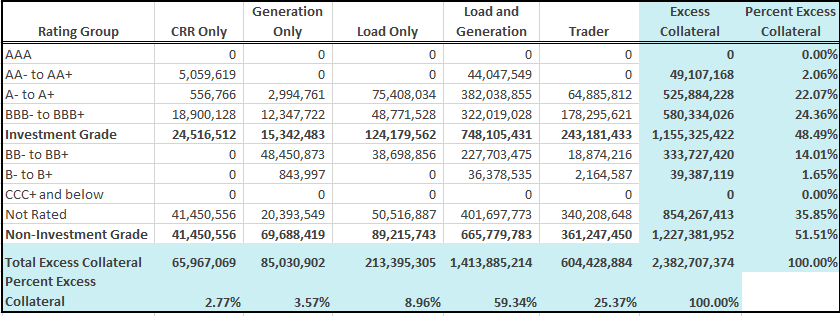 13
Bottom Quintile Distribution of Excess Collateral by Rating and Category
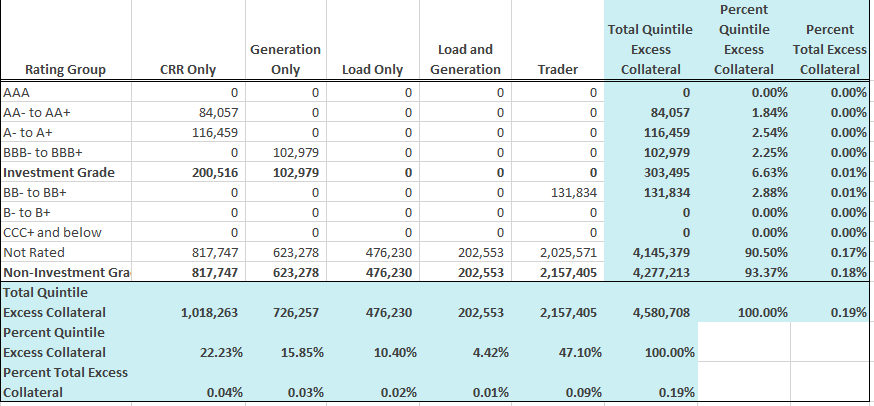 14
Bottom Quintile Distribution of Average TPE by Rating and Category
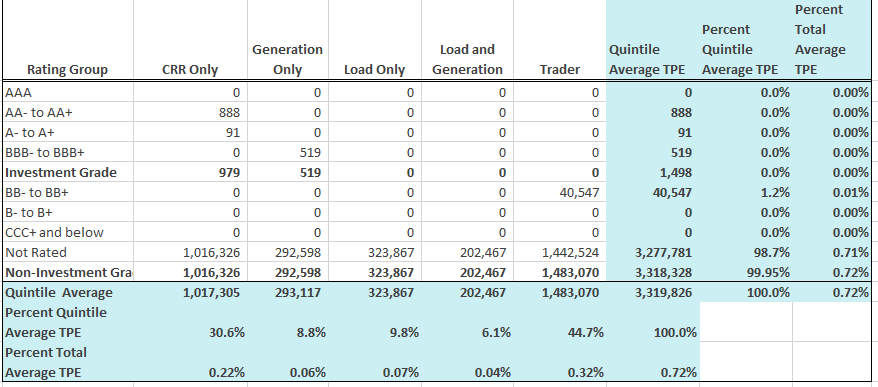 15
Questions
16